APA Style Upgrade:Writing with the 7th Edition of the APA Publication Manual
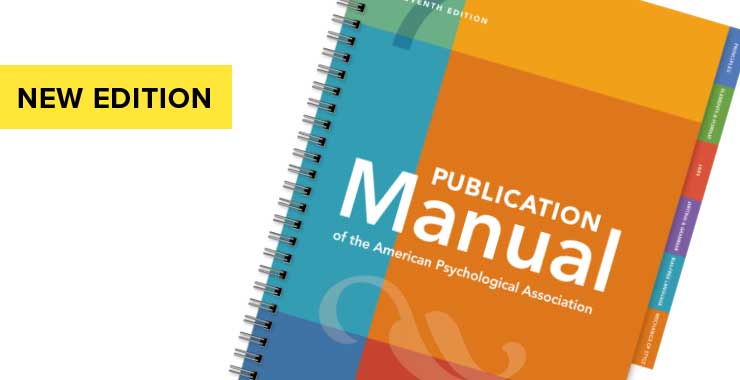 Presented by
NWGC Doctoral Organization for the Collaboration of Scholars (DOCS)
Dr. Kendahl Shortway, Dept. of Advanced Studies in Psychology
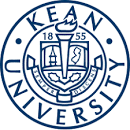 Welcome to our inaugural workshop!
Doctoral Organization for the Collaboration of Scholars (DOCS)

 I do not represent the American Psychological Association (APA) with this presentation 

 When will you be expected to use the 7th edition? 

 Please complete the survey at the conclusion of the workshop!
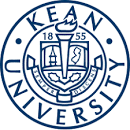 SHORTWAY 2020
Workshop Overview
What is APA style? 
 Purposes and advantages of writing in APA style 
 Major changes from the 6th to 7th editions of the Publication Manual
 Guidelines specific to student papers
 Correcting common APA style errors 
 Writing activity and discussion
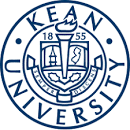 SHORTWAY 2020
What is APA Style?
The Publication Manual is published by the APA in collaboration and consultation with scholars and professionals across many disciplines
 APA style is commonly used in the social and behavioral sciences for student papers and scientific journals
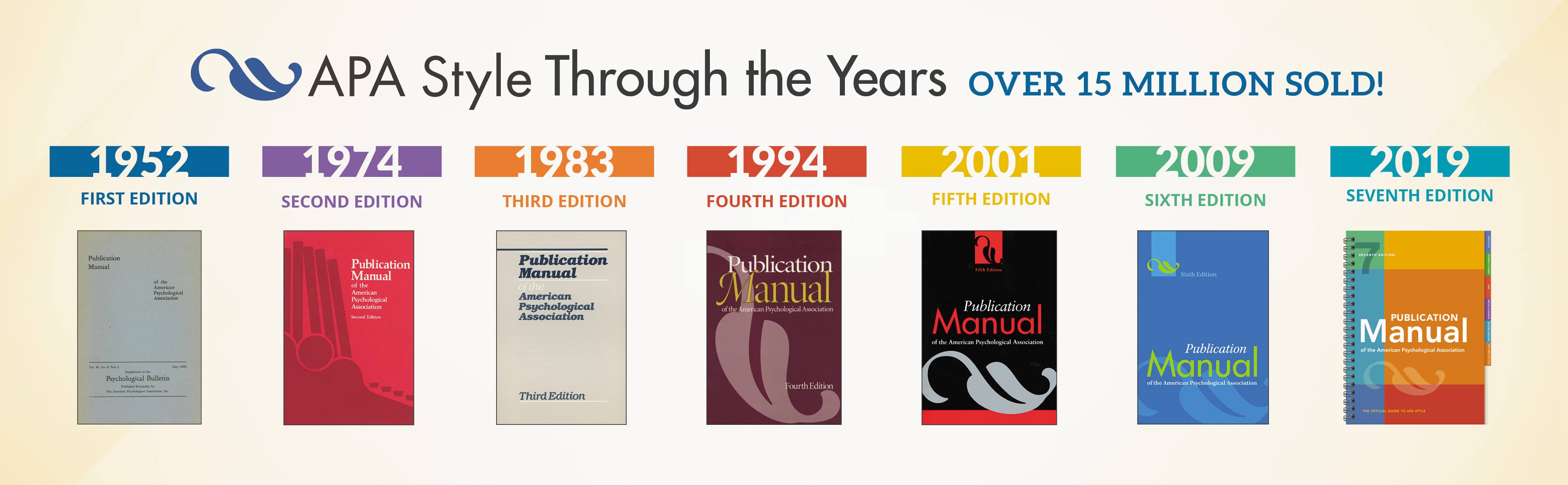 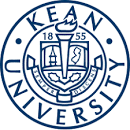 Image from APA Books (2019)
SHORTWAY 2020
Imagine…
Writing without a shared style would be like sports without any rules! An athlete could be determined, strong, and coordinated…but without regulation of equipment, officials, or rules, how could athletes demonstrate their skills and abilities? How would spectators interpret what was happening? How could strangers play with each other? What would athletes do?
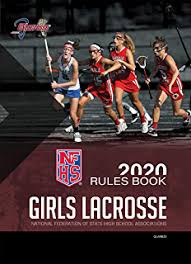 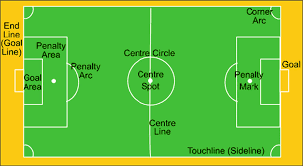 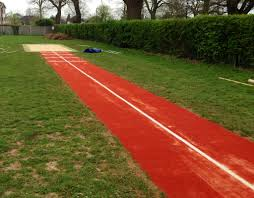 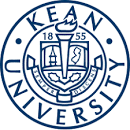 SHORTWAY 2020
Purpose and Advantages of APA Style
A shared way of communicating allows us to read and write efficiently
We know where to look to find information 
Students have a structure to follow 
Scholars can share knowledge across countries and cultures
 Can be frustrating to learn, but ultimately saves time and confusion 
 Guidelines and rules enable consistency, accessibility, and ethical writing 
 Like all skills, writing in APA style entails practice and learning
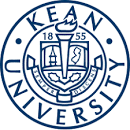 SHORTWAY 2020
Major Changes from the 6th to 7th Edition
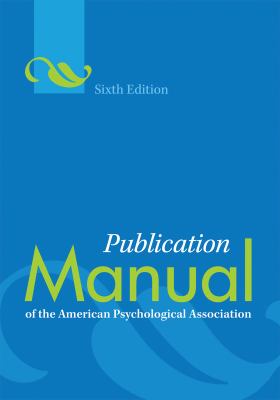 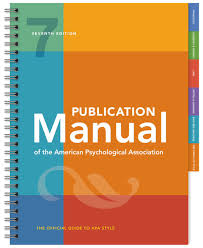 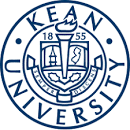 SHORTWAY 2020
Noticeable Changes in Appearance
Fonts:
11-point Calibri
11-point Arial
10-point Lucida Sans Unicode
12-point Times New Roman
11-point Georgia
10-point Computer Modern

Ask your course instructor if there is a preferred front. And, fonts are different for figure images, computer codes, and footnotes.
1

Title of Paper
Student Name
APA 101: APA Style
Dr. Kendahl M. Shortway
January 28, 2020
What are the changes to the student title page format?
TIP!
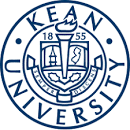 SHORTWAY 2020
Changes to Headings
No heading for the introduction (it’s implied), so start with level 2 headings when needed in the introduction (paper title is level 1)
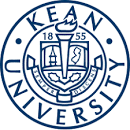 SHORTWAY 2020
Changes to Citations
Citing works with multiple authors:
Two authors: include both every time (Inoa & Giordano, 2020)
Two+ authors: only the first author every time (Shortway et al., 2020)
 But, if there are multiple authors in the same references, include as many authors as needed to avoid ambiguity:
	Shortway, Giordano, Kitzinger, et al. (2020)
	Shortway, Giordano, Webber, et al. (2020) 
Note that in these examples, “et al.” cannot refer to only one author, so that means there were multiple additional authors of each work 
You can use a narrative citation: Shortway (2020) 
Or a parenthetical citation: (Shortway, 2020) 
And, avoid over-citation or under-citation!
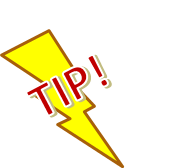 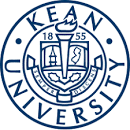 SHORTWAY 2020
Changes to Reference List Format
References with multiple authors:
2-20 authors: provide surnames and initials for every author 
21+ authors: provide surnames and initials for the first 19 authors, then an ellipsis (no ampersand), and the final author’s name 
 Do not include the location of the publisher:
Shortway, K., Giordano, G., & Kitzinger, R. H. (2020). Title of our book (2nd ed.). 	American Psychological Association.
 No more “DOI:” label or “Retrieved from”– now presented as hyperlinks 

If you use Google, EndNote, etc. to help format your references, double-check! We can do this better than robots can!
TIP!
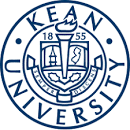 SHORTWAY 2020
Additional Changes
Use one space after the period at the end of a sentence
 Use quotation marks around examples, not italics
 More flexibility for lists (bulleted, lettered, or numbered)
 Tables and figured can be embedded in the text (not just after reference list)
 Tables and figures are now formatted consistently
 Clearer guidance for annotated bibliographies

Did you know that you do not need to include a period after abbreviations for units of measurement or symbols? An exception is “in.” for inch! 
Another tip: Only use “while” when referring to simultaneous events!
TIP!
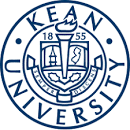 SHORTWAY 2020
Avoiding Bias Language
“Ask people from the groups about which you are writing to read and comment on your material or consult with self-advocacy groups to determine appropriate terminology. If you work directly with participants, ask them what terms they use to describe themselves” (APA, 2019, p. 131). 
Describe with appropriate specificity and practice sensitivity with labels.
“They” can now be used as a gender neutral pronoun!

See guidelines for terms used to describe:
Age
Disability
Gender
Participation in research
Racial and ethnic identity 
Sexual orientation
Socioeconomic status
Intersectionality
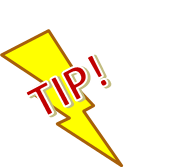 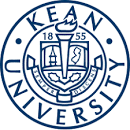 Question yourself– why did you use a certain term or list groups in a certain order?
SHORTWAY 2020
Additions to the Manual
Detailed guidance related to writing and publishing quantitative, qualitative, and mixed methods articles 
 There are samples of a professional paper and a student paper– note that there are different guidelines (e.g., the title page)
 The section on journal article reporting standards (JARS) is significantly expanded 
 There are examples for every reference category 

Invest in the manual! Available online for $20-35. There are also hard copies available to borrow through the library.
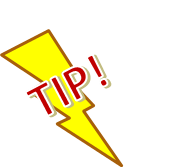 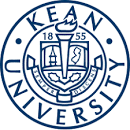 SHORTWAY 2020
Did you know?
Anthropomorphism is the attribution of human characteristics to inanimate sources or animals
“The study concluded…” 		“The researchers concluded…”
“This paper will review…”		“In this paper, I will review…”
 Self-plagiarism occurs when an author presents their own previous work as original
 It is not necessary to repeat the year in narrative citations in the same paragraph: 
Shortway (2020) found that apples and oranges could not be compared. Shortway suggested…
 If you are citing information from the literature review or introduction of an article, it is likely that you are mistakenly citing a secondary source as if it was the primary source
 There are guidelines for using abbreviations, including: introduce the abbreviation in the body of the text, and some phrases and terms do not need their abbreviations defined (e.g., IQ)
 There are guidelines for capitalization, including: capitalize racial and ethnic groups (e.g., Black women) and do not capitalize diseases, disorders, therapies, treatments, theories, or models
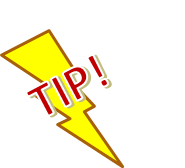 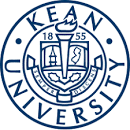 You should update your CV/resume so that publications and presentations are in correct APA style!
SHORTWAY 2020
Common APA Style Errors
Parenthetical citations with multiple works should have the references in alphabetical order– just like the reference list:
	(Giordano, 2019; Shortway, 2020; Webber, 2019)
 When citing from a chapter in an edited book, the author should be cited, not the editor 
 Differences between short and block quotations: 40 words
 Punctuation is included after the citation in a direct quote (with some exceptions):
	Shortway stated, “You cannot compare apples to oranges” (2020, p. 1). 
 If you cite authors with the same surname, include their initials:				(A. B. Commonname & Shortway, 2020; G. Commonname, 2016)
 Use numerals for numbers 10 and greater (with exceptions)
 If the number begins the sentence, use words to express it:
	Fifteen students expressed their interest in the workshop.
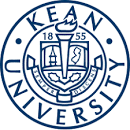 SHORTWAY 2020
Group Activity
Organize into groups of 3-4, and read the passage below to identify the errors that need revision to be consistent with APA Style
References for Writing
A Revised Style. The American Psychological Association recently published a new edition of the publication manual. The APA’s previous edition was published over ten years ago in 2009. One change is that more font types are now acceptable to use, and disabled people who use assistive technology may prefer the new fonts. There are also guidelines for writing journal articles. 14 people contributed to the task force on journal article reporting standards, and their contributions greatly improved the new edition. A student will need to refer to the new edition if he or she wants to succeed in scholarly writing tasks. As a side note, the current author of this passage appreciated that the APA stated, “Overuse of the em dash weakens the flow of material, so use it judiciously.” (pg. 157). That author used a ton of of em dashes in another publication (Shortway, Almakhzoomy, Inoa & Webber, 2018).
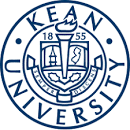 SHORTWAY 2020
Group Activity: Let’s Review!
References for Writing
A Revised Style. The American Psychological Association recently published a new edition of the publication manual. The APA’s previous edition was published over ten years ago in 2009. One change is that more font types are now acceptable to use, and disabled people who use assistive technology may prefer the new fonts. There are also guidelines for writing journal articles. 14 people contributed to the task force on journal article reporting standards, and their contributions greatly improved the new edition. A student will need to refer to the new edition if he or she wants to succeed in scholarly writing tasks. As a side note, the current author of this passage appreciated that the APA stated, “Overuse of the em dash weakens the flow of material, so use it judiciously.” (pg. 157). That author used a ton of of em dashes in another publication (Shortway, Almakhzoomy, Inoa & Webber, 2018).
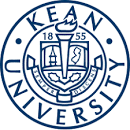 SHORTWAY 2020
The Psy.D. APA Style Review Team
After students defend their dissertations and make needed revisions until the committee approves the final draft, the manuscript is submitted to the APA Style Review Team
 We use “the checklist” to ensure that the manuscript aligns with APA style, as this helps prepare the manuscript for submission to a journal as well as submission to ProQuest
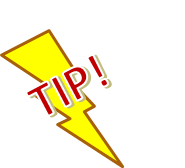 I am sharing a draft of our checklist, but this is based on requirements for Psy.D. students. Your program may have different requirements!
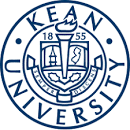 SHORTWAY 2020
Writing Activity
Open a document you are currently writing, a past assignment, or your CV/resume
 Begin to revise and edit to APA style based on the 7th edition 
 Ask questions as needed!
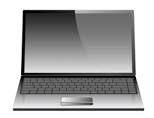 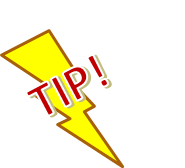 “Effective scholarly writing balances continuity and flow with conciseness and clarity” (APA, 2020, p. 111).
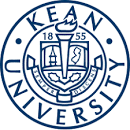 SHORTWAY 2020
Additional Resources
https://apastyle.apa.org
	https://apastyle.apa.org/blog
	https://digitallearning.apa.org/academic-writer
Visit the Kean University Writing Center:
https://www.kean.edu/offices/library/writing-center

Dr. Kendahl Shortway: shortwak@kean.edu
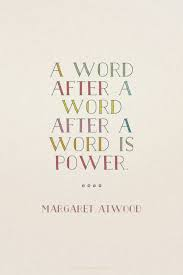 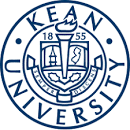 SHORTWAY 2020
Your Feedback Matters
Please begin the survey!

Thank you for joining us today…
Happy writing, and have a wonderful semester!
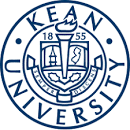 SHORTWAY 2020